Презентация на тему:Основные понятия теории вероятностей и массового обслуживания.
Подготовил студент группы:                                                    Мт2-13
 Казаков Ярослав
Интенсивное и широкомасштабное использование различных технических устройств привело к необходимости появления специализированных организаций и предприятий, предназначенных для профилактики, ремонта и проведения других работ по поддержанию их работоспособности. Примерами таких обслуживающих структур являются сервисные центры, станции технического обслуживания и ремонтные мастерские, состоящие из некоторого числа подсистем, каждую из которых можно считать каналом обслуживания. В число подобных каналов могут входить различные автоматические устройства и бригады людей, выполняющих определенные заказы или функции.
Упомянутые структуры иногда выделяют в специализированную отрасль, которую называют системой массового обслуживания, и ее работу уподобляют обслуживанию поступающего потока заявок-требований на выполнение конкретных услуг. Подобные заявки появляются одна за другой в некоторые, вообще говоря, случайные моменты; их обслуживание требует какого-то времени, после чего освободившийся канал снова готов для удовлетворения очередного требования. Так как каждая система массового обслуживания обладает определенной пропускной способностью и ограниченным числом каналов, то возникла необходимость в установлении зависимостей между перечисленными выше ее свойствами и характером потока входящих заявок.
Установлением подобных зависимостей и иных закономерностей функционирования рассматриваемых здесь систем занимается теория массового обслуживания, а в качестве характеристик их результативности в ней применяют различные показатели и параметры:• средний процент требований, покидающих систему необслуженными;• среднее время простоя отдельных каналов и системы в целом;• среднее время ожидания заявки в очереди на обслуживание;• вероятность немедленного приема требования к обслуживанию;• закон распределения длины очереди заявок на обслуживание и т.д.
Наиболее широко в теории массового обслуживания рассматриваются так называемые простейшие (или стационарные пуассоновские) потоки, которые обладают следующими тремя важными свойствами:а) ординарность, когда вероятность попадания на элементарный интервал At времени двух и более событий оказывается пренебрежимо малой по сравнению с вероятностью попадания туда одного события;б) отсутствие последействия, если для любых не перекрывающихся интервалов времени число событий, попадающих на один из них, не зависит от числа событий, наблюдаемых на всех других;в) стационарность, когда вероятность наблюдения того или иного количества событий за интервал времени [t1; t2] зависит лишь от его продолжительности и не зависит от местоположения на оси времени
Иллюстрация плотности распределения простейшего потока событий
Убедиться в этом можно с помощью нижней прямой точки-события которой на оси времени t свидетельствуют о соблюдении требований стационарности, ординарности и отсутствия последействия. При этом оказывается, что число событий, попадающих на участок

 , распределено по закону Пуассона с математическим ожиданием а = Xt, а вероятность Р m(t) появления за это время ровно т событий определяется по формуле



где λ – плотность потока (среднее число событий, приходящихся на единицу времени).
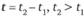 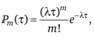 Если же под событиями простейшего потока подразумевать отказы, то это означает, что вероятность их появления в данный момент не зависит от того, сколько времени устройство уже отработало. Это утверждение справедливо для сложных объектов, состоящих из большого числа элементов с разной интенсивностью отказов, но не относится к отказам износового типа. Вот почему простейший поток нашел большое применение в исследованиях надежности, например с помощью так называемых марковских цепей событий, что и будет продемонстрировано ниже (например, при моделировании аварийности и травматизма).
Теперь мы знаем что такое: Основные понятия теории массового обслуживания
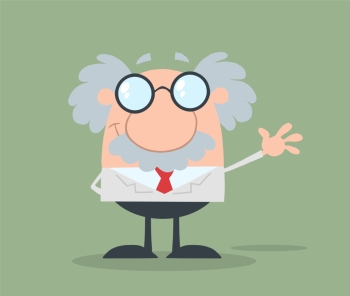